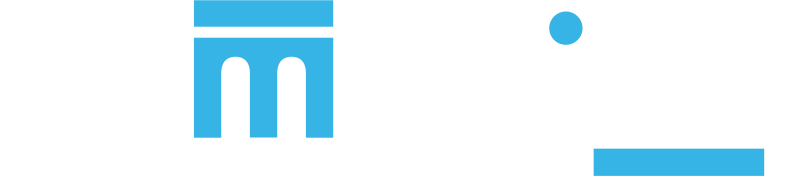 Servizi di consulenza e supportoPartenariato Pubblico e Privato PPPCEO dott. Manuel FarinaAvv. Barbara SavorelliWebinar: Se Sei Sindaco18 novembre 2024
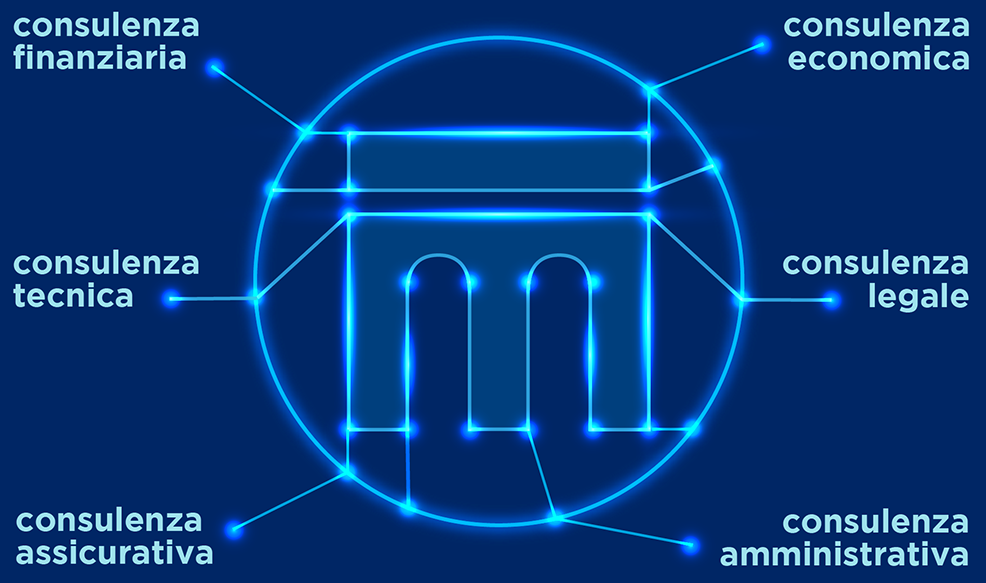 CONTENTS OF THIS TEMPLATE
Here’s what you’ll find in this Slidesgo template:
INIZIATIVA PUBBLICA
Siamo al fianco della Pubblica Amministrazione per l’avvio e lo sviluppo di operazioni mediante PPP in tutte le sue forme, nonché per valutare iniziative proposte da operatori privati.
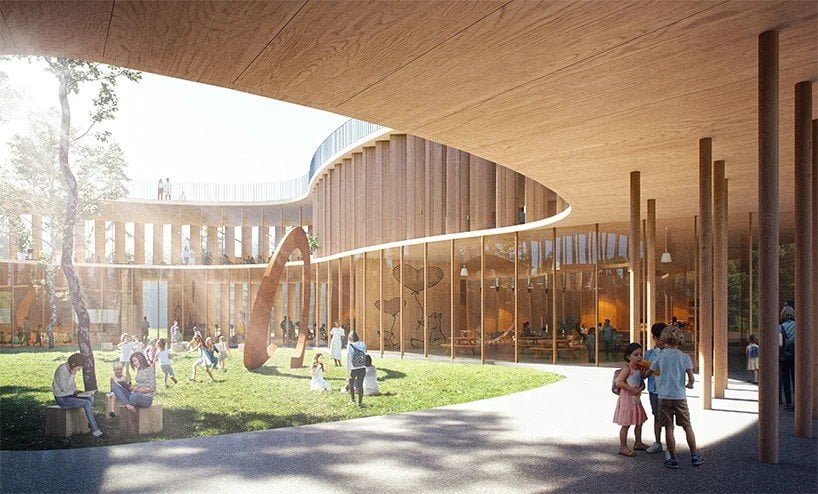 WORK PROJECT
Valutazione Proposte ad iniziativa Privata (art. 193 d.lgs. 36/2023)
Bandi e documentazione di gara;
Schemi di contratto e di convenzione;
Proposte innovative di P.P.P.;
Redazione Piano Economico Finanziario (PEF);
Redazione Piano di Ammortamento Finanziario (PAF);
Redazione Public Sector Comparator (PSC);
Matrice dei rischi;
Verifica compatibilità dell’iniziativa con contributi a fondo perduto o fondi PNRR.
PPP UNO STRUMENTO PER L’INNOVAZIONE
Promozione dell’efficienza dei servizi pubblici tramite la condivisione dei rischi e lo sfruttamento delle competenze del settore privato
I PPP possono stimolare progetti essenziali per la realizzazione di obiettivi comuni, ad esempio la lotto ai cambiamenti climatici, la promozione di fonti energetiche alternative e dell’efficienza energetica. 



Commissione Europea - Mobilitare gli investimenti pubblici e privati per la ripresa e i cambiamenti strutturali a lungo termine: sviluppare i partenariati pubblico-privati
DEFINIZIONE
TIPOLOGIE
PPP DI TIPO ISTITUZIONALE
PPP DI TIPO CONTRATTUALE
EQUILIBRIO ECONOMICO FINANZIARIO
ALLOCAZIONE DEL RISCHIO
finanziamento privato e contributo pubblico
DURATA
Per le concessioni ultraquinquennali la durata massima della concessione non supera il periodo di tempo in cui si può ragionevolmente prevedere che il concessionario recuperi gli investimenti effettuati nell’esecuzione dei lavori o dei servizi insieme con un ritorno del capitale investito, tenuto conto degli investimenti necessari per conseguire gli obiettivi contrattuali specifici 

(art. 178 co. 2 d.Lgs. 36/2023)
PPP AD INIZIATIVA PRIVATA(art. 193 D.Lgs. 36/2023)
CATEGORIE DI OPERE
Pay attention to …
- Il PEF: non solo il risultato, ma i dati di assumption che ci dicono se un PEF è sostenibile o meno;
- KPI  (Key Performance Indicators): disponibilità reale dell’Opera;
- Bozza di Convenzione : corretta allocazione dei rischi – disciplina degli aggiornamenti, anche tecnologici, in corso di esecuzione;
- Clausola di revisione del PEF: numero tassativo e clausole chiare;
- Specificazione delle caratteristiche della gestione: obblighi chiari a carico del concessionario;
- Contribuzione pubblica in conto capitale ed in conto esercizio;
- Verifica dello stato del bene al termine del rapporto;
- Il regime delle assicurazioni ed i rischi non assicurabili .
Palazzo Regione Piemonte – Torre Fuksas
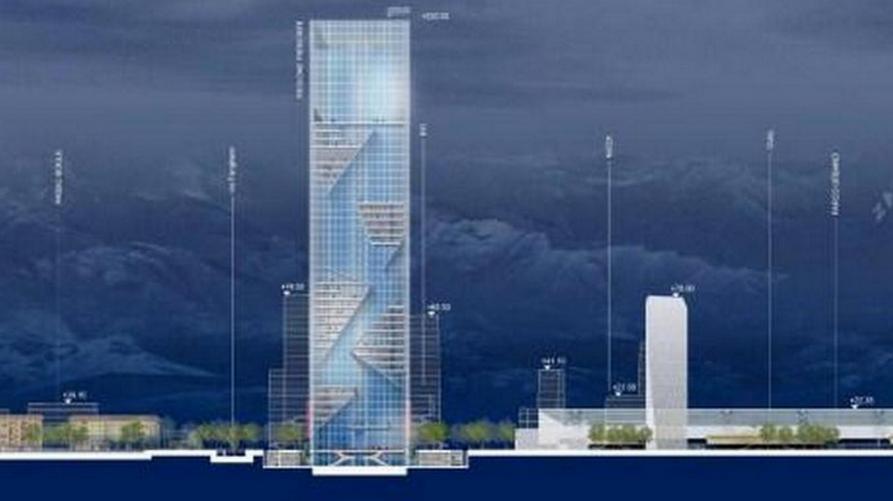 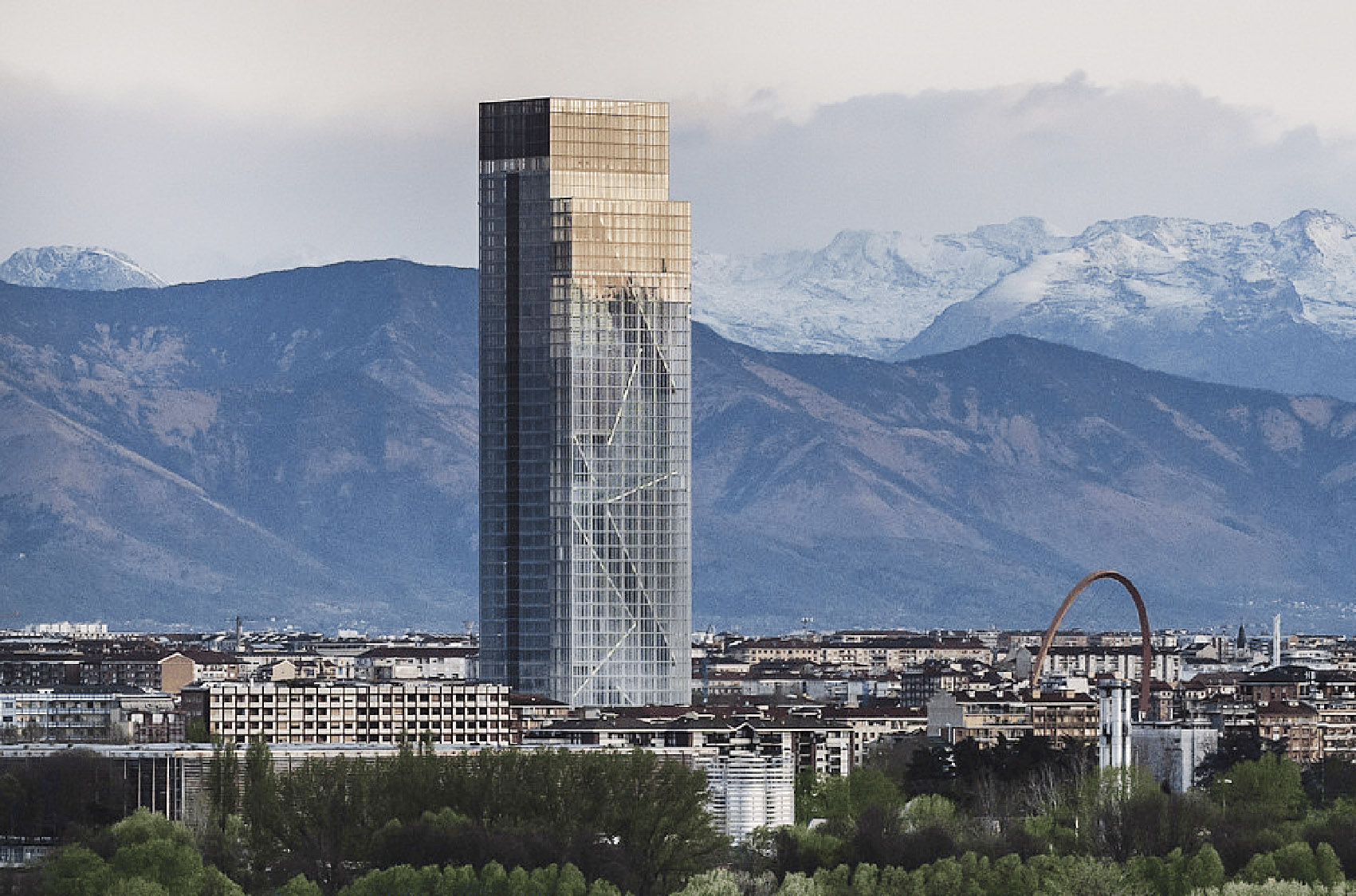 Investimento: € 300 mln
Strumento: locazione finanziaria
Durata: 20 anni
Comune di Casnate con Bernate (Co)
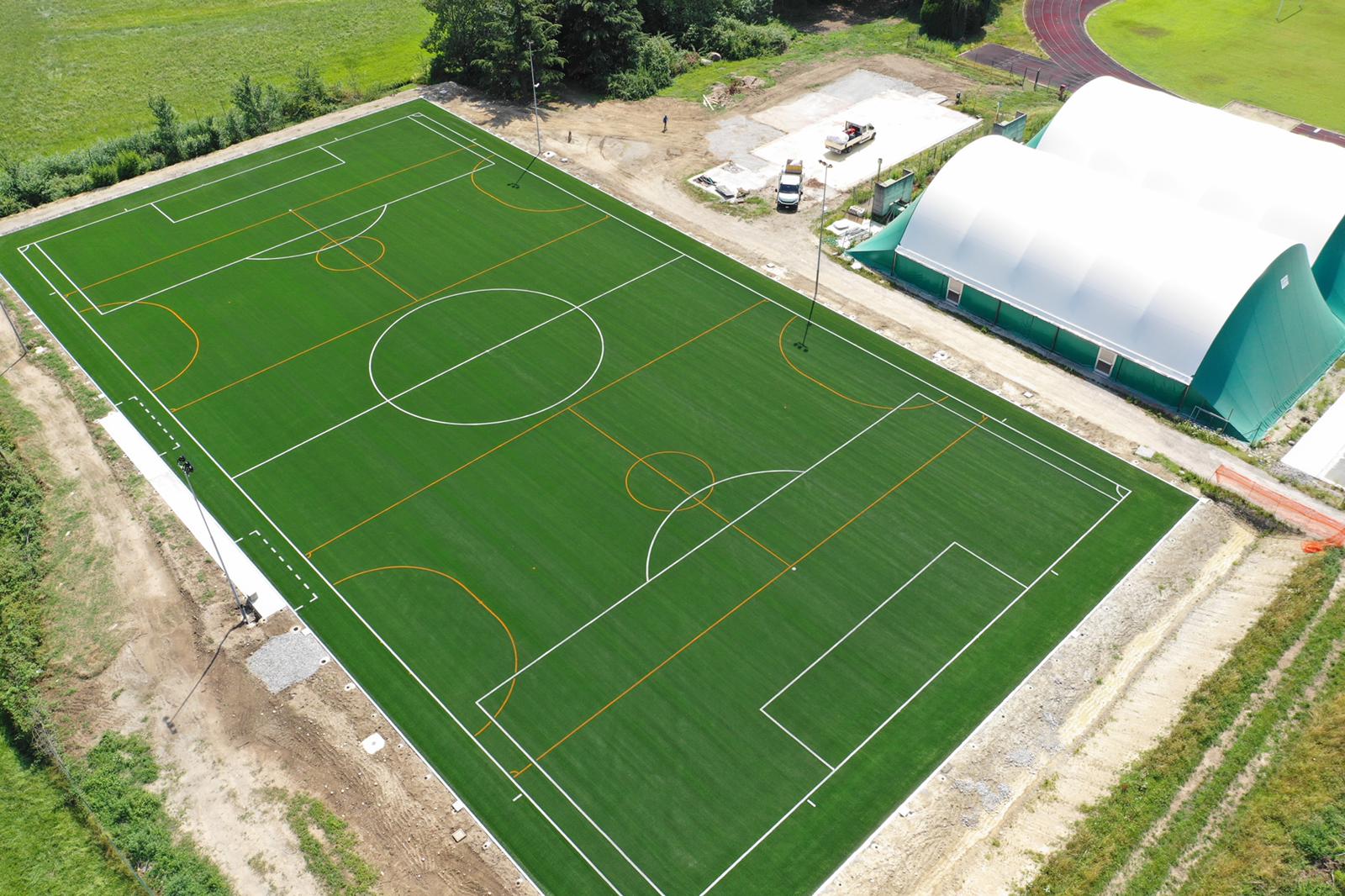 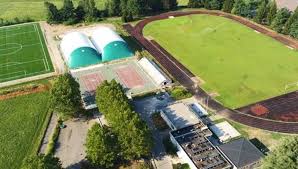 Investimento: € 2 mln
Strumento: locazione finanziaria
Durata: 20 anni
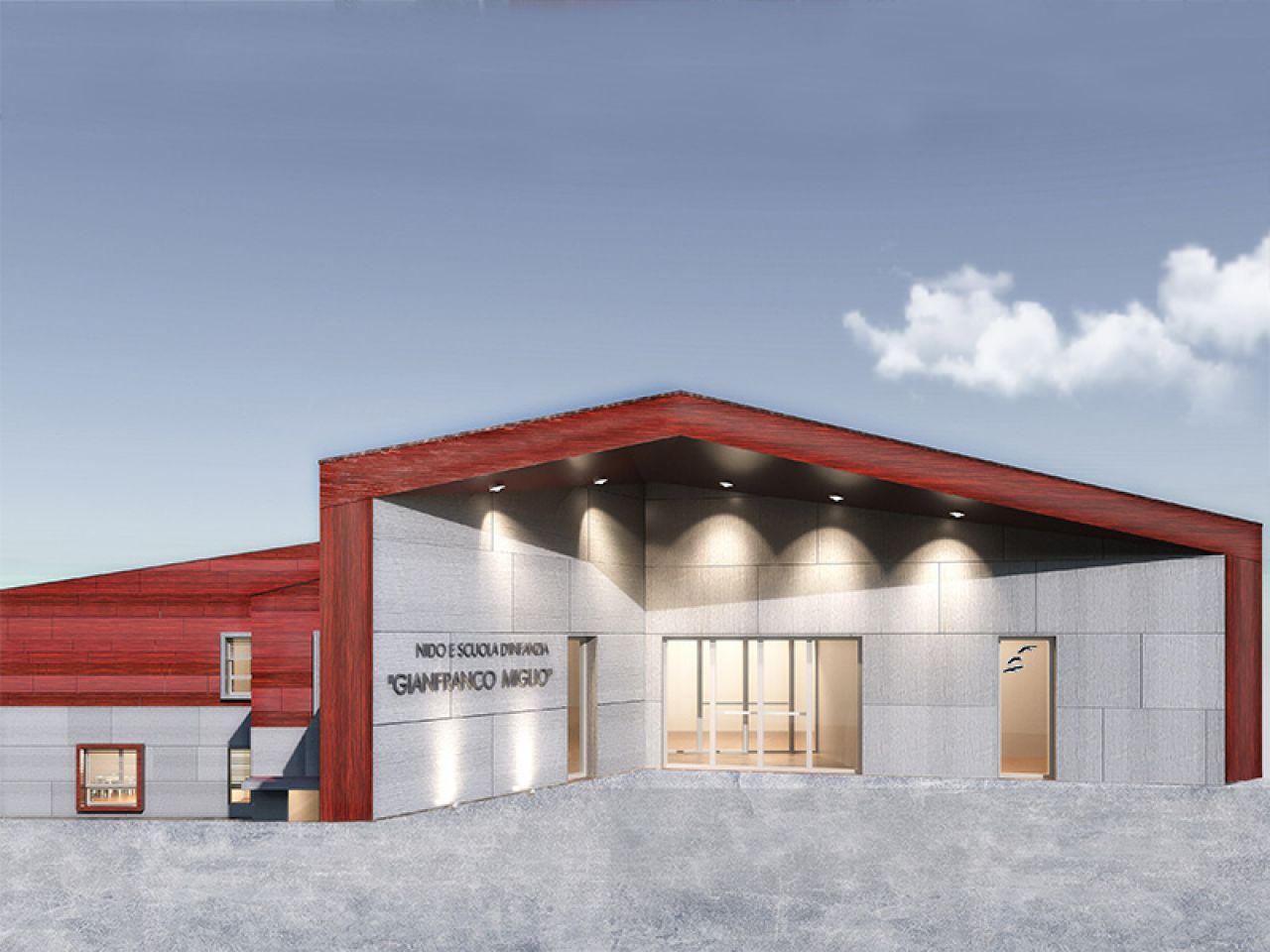 Scuola «Miglio» di Adro (Bs)
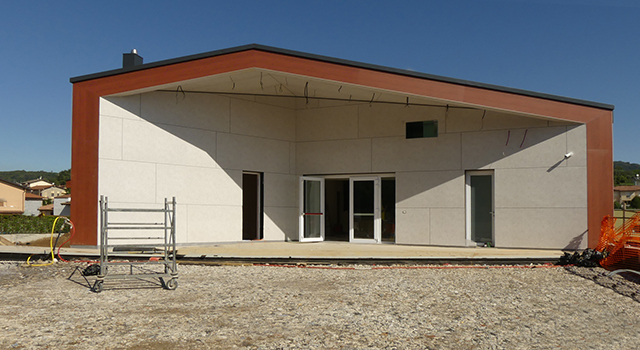 Investimento: € 3,7 mln
Strumento: locazione finanziaria
Durata: 20 anni
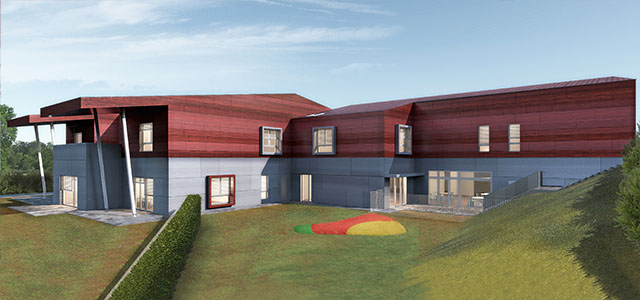 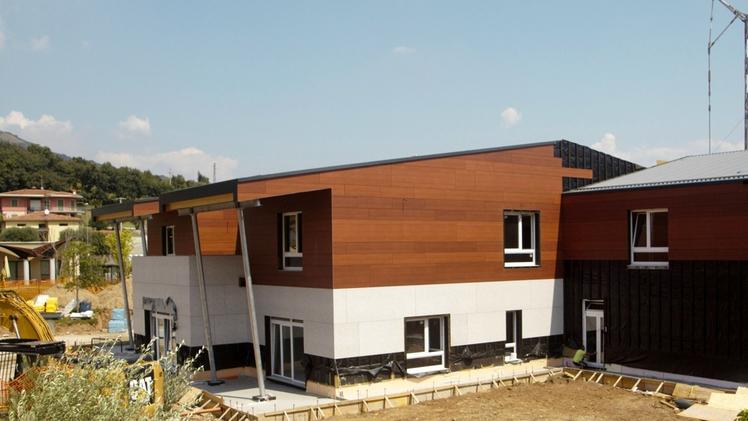 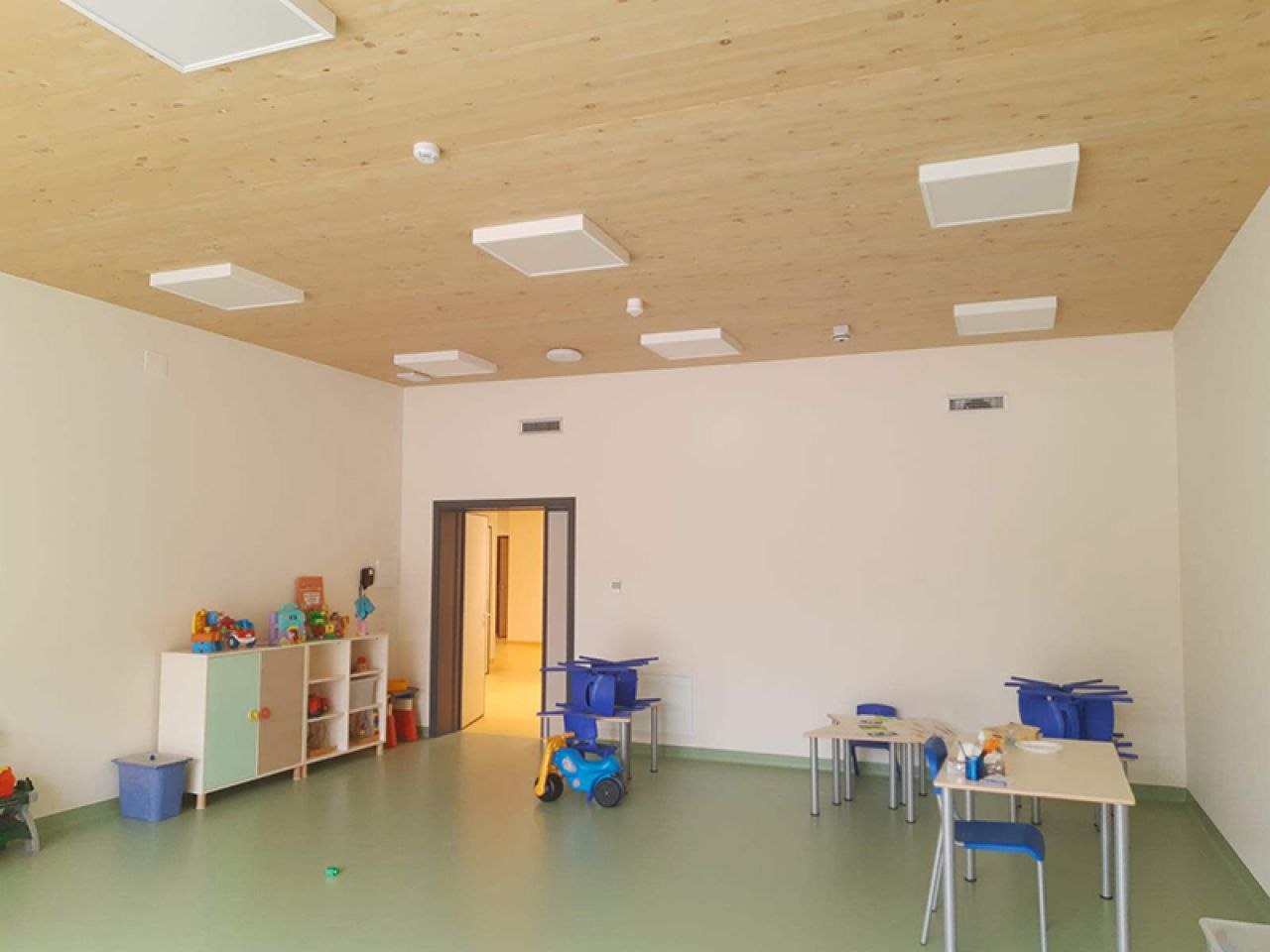 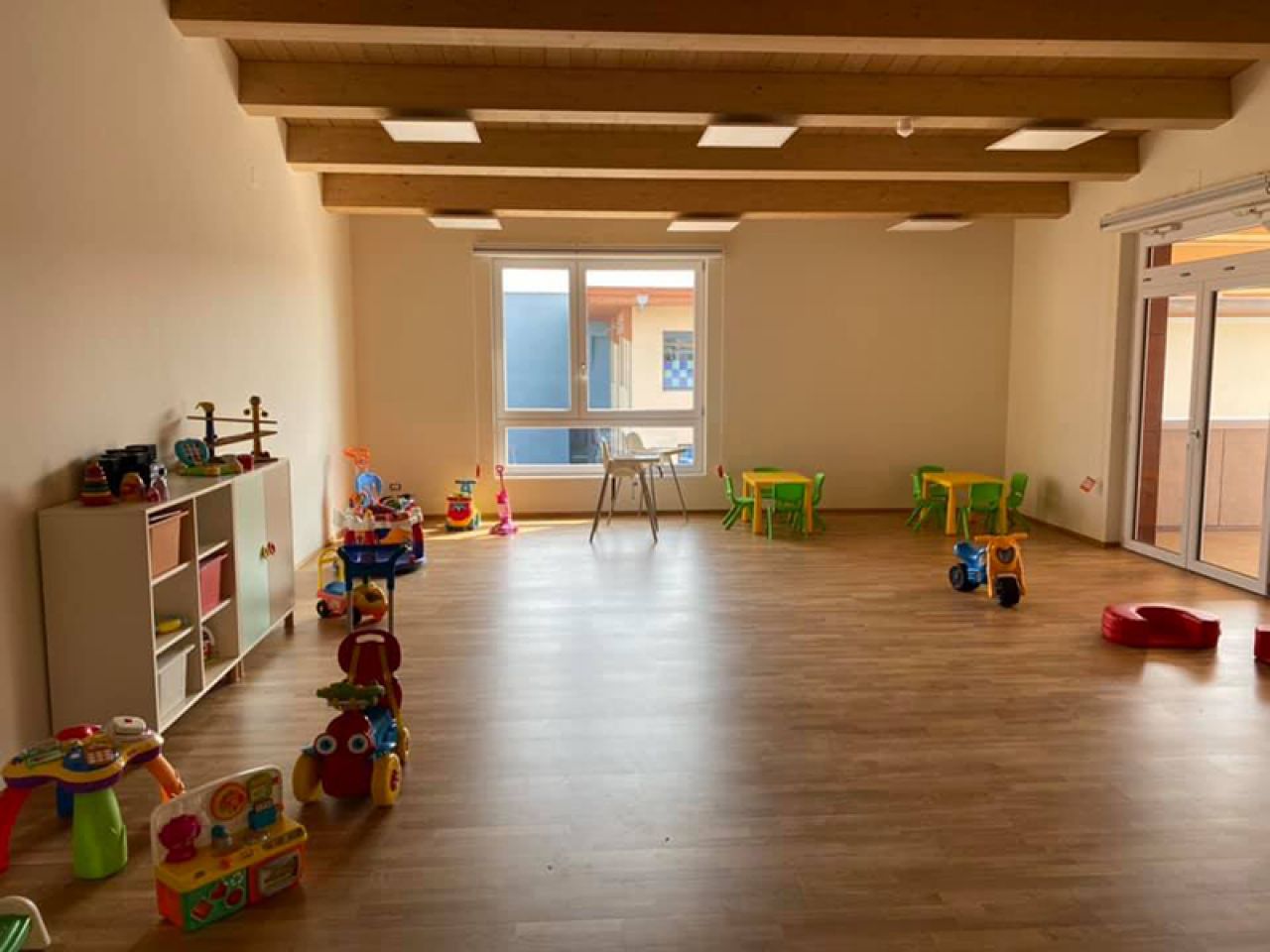 Housing Sociale – Bergamo
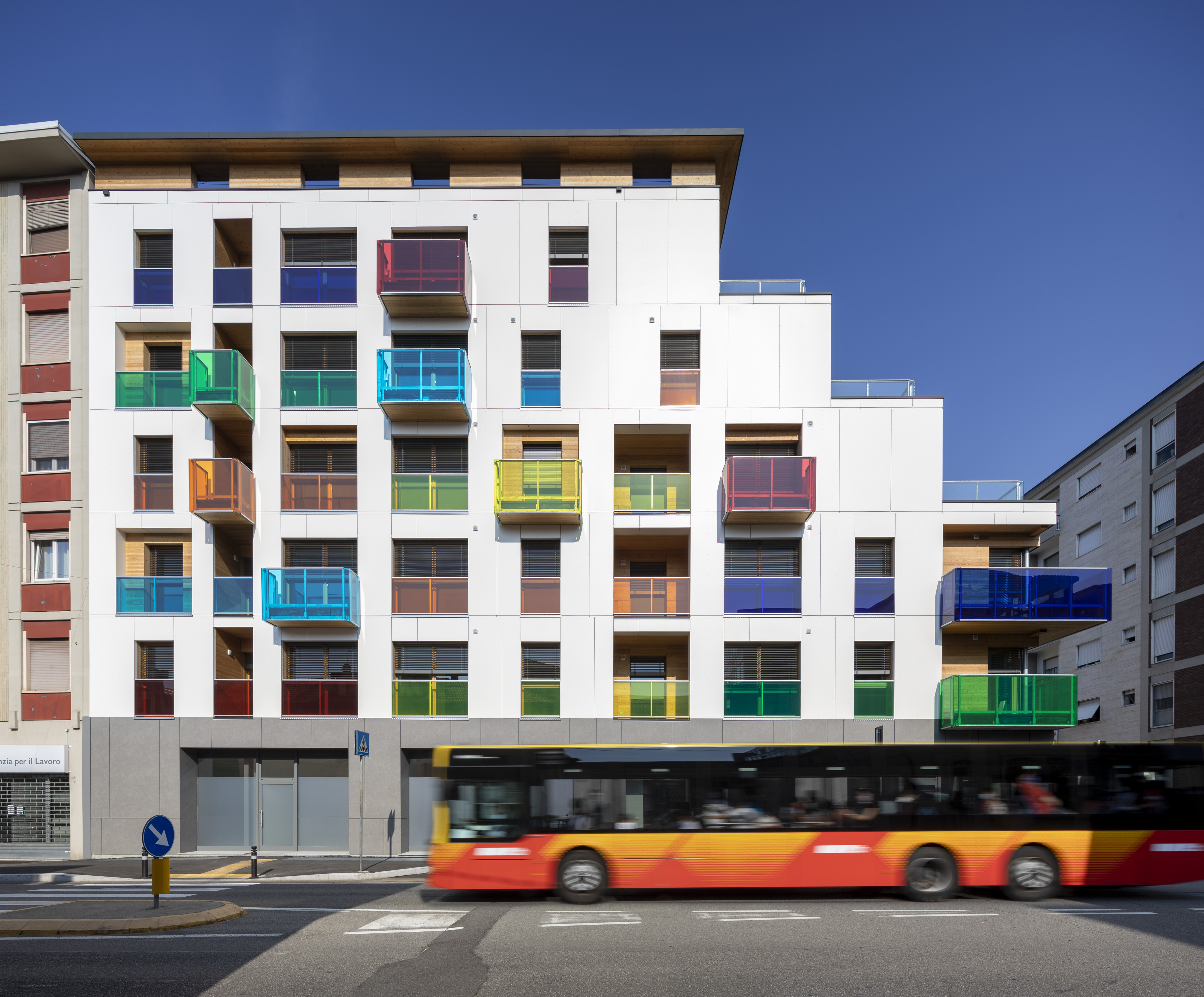 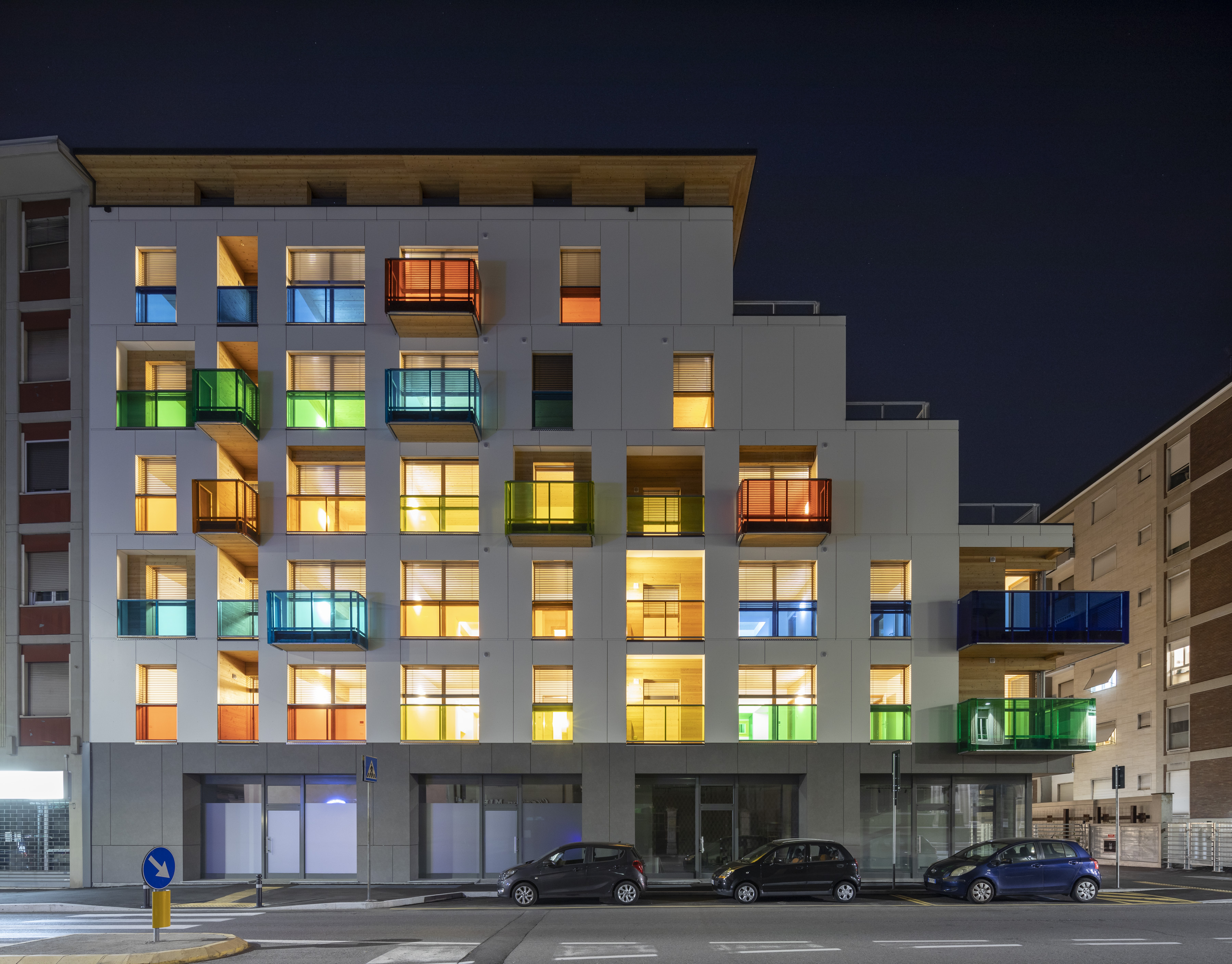 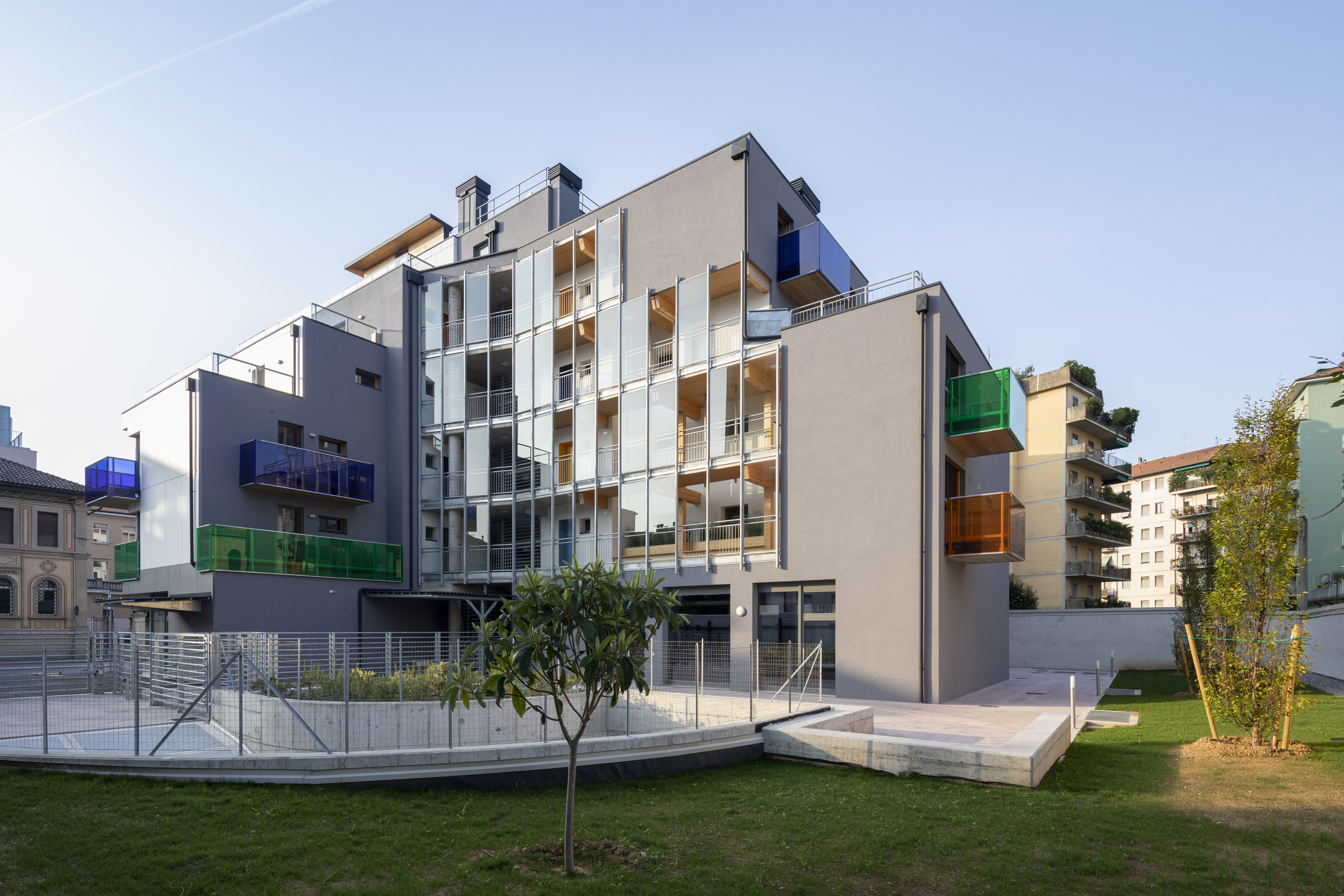 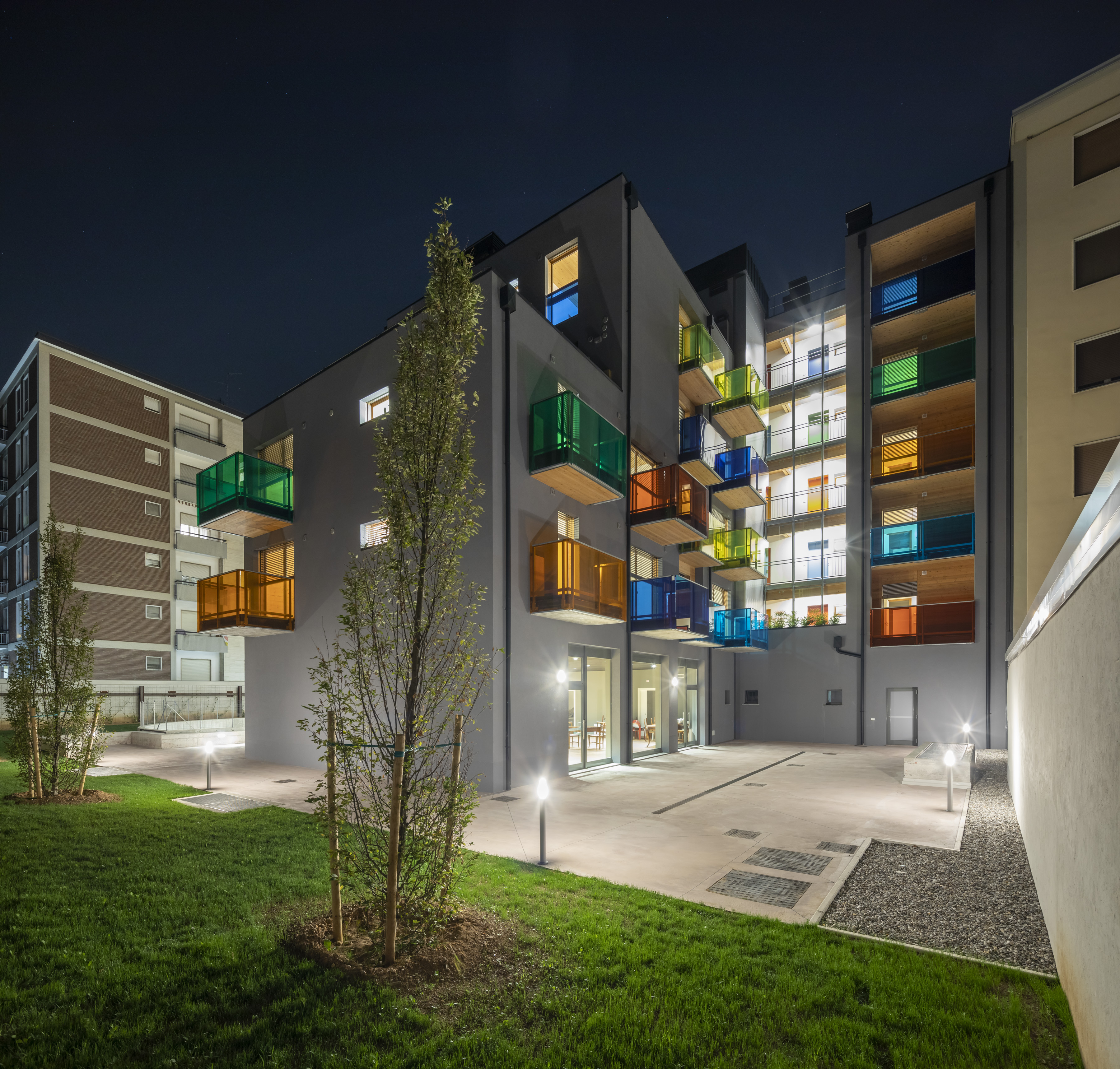 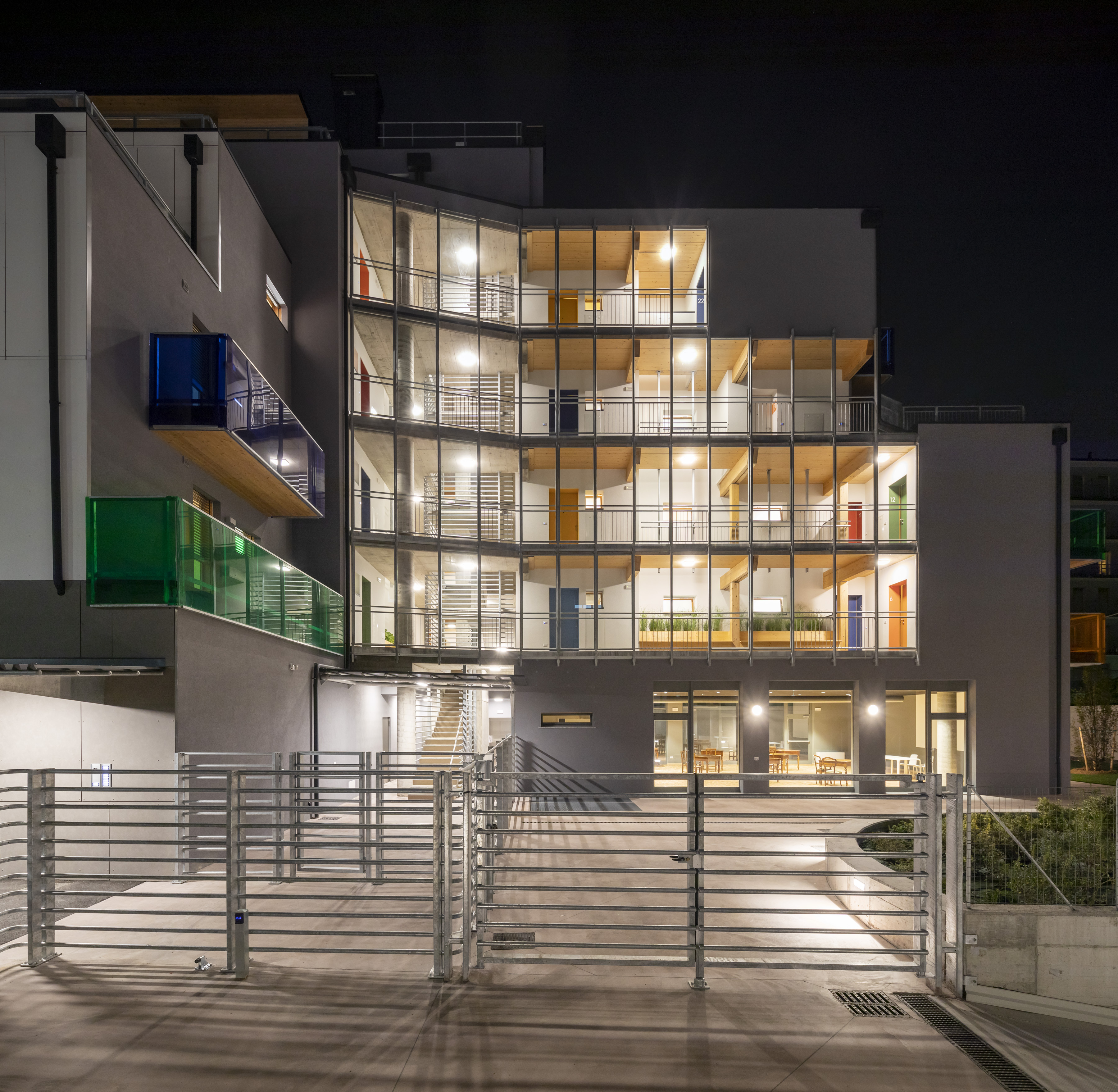 RSA Gleno – Bergamo
Importo: € 25 mln
Strumento: locazione finanziaria
Durata: 18 anni
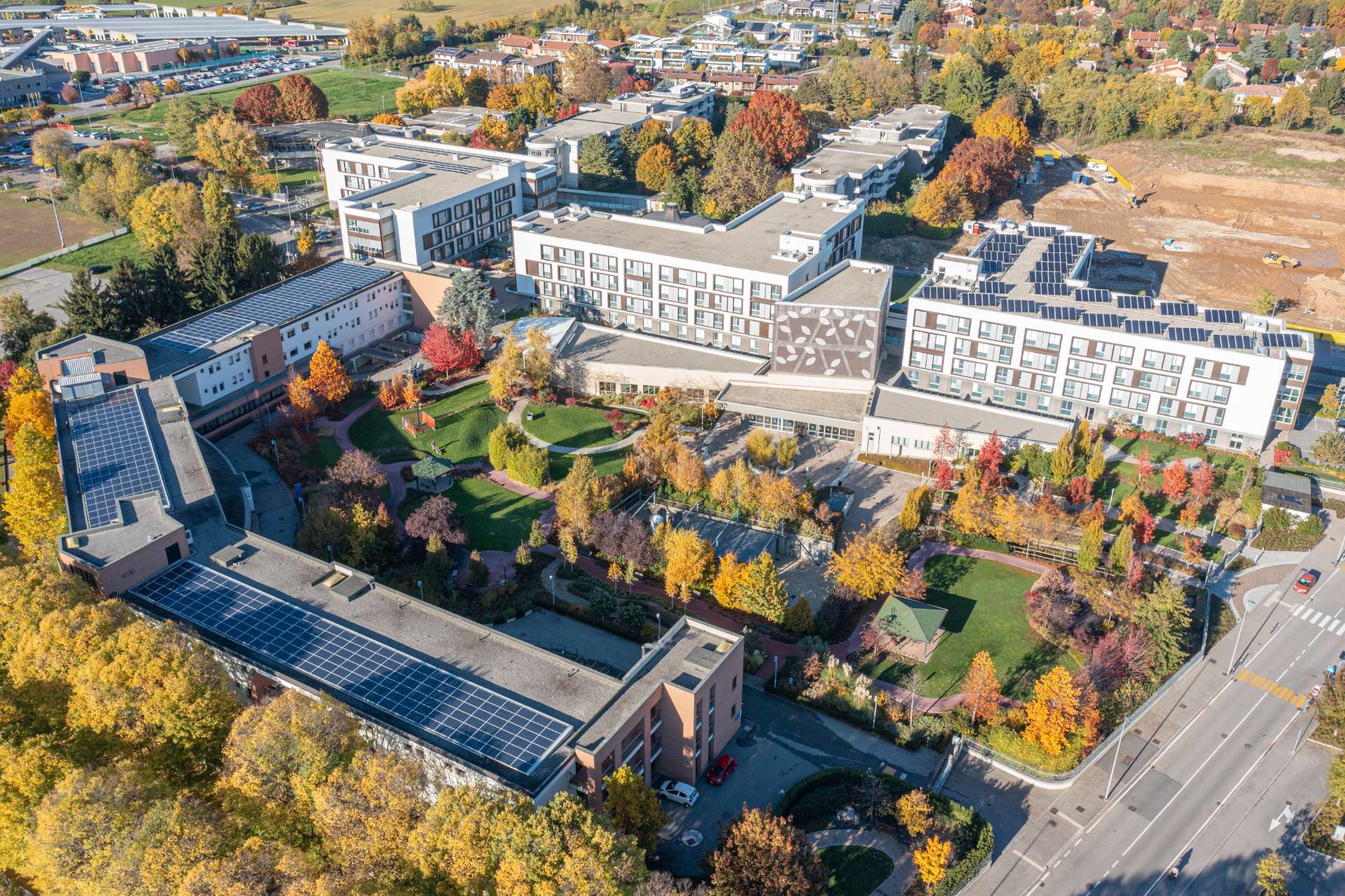 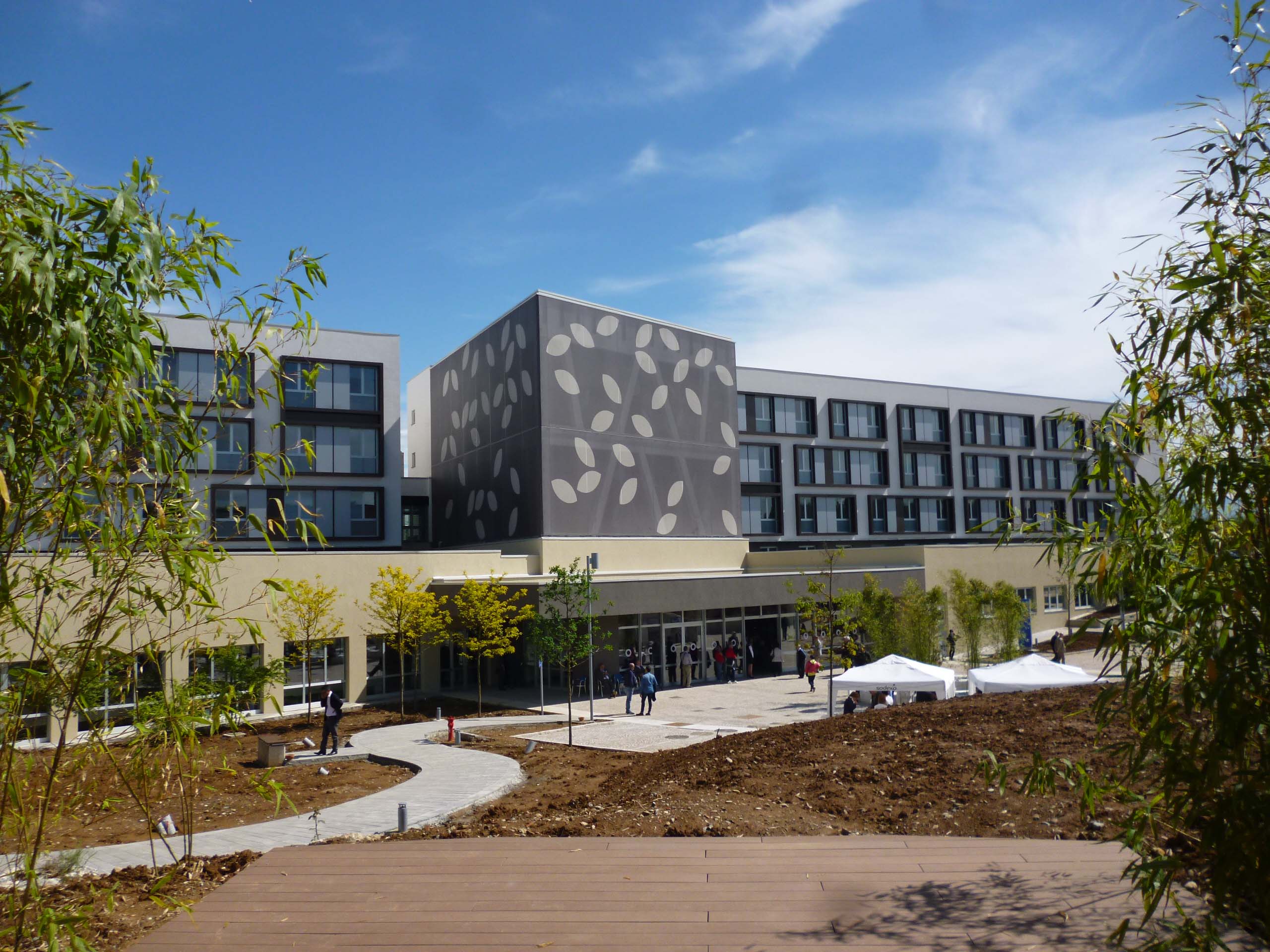 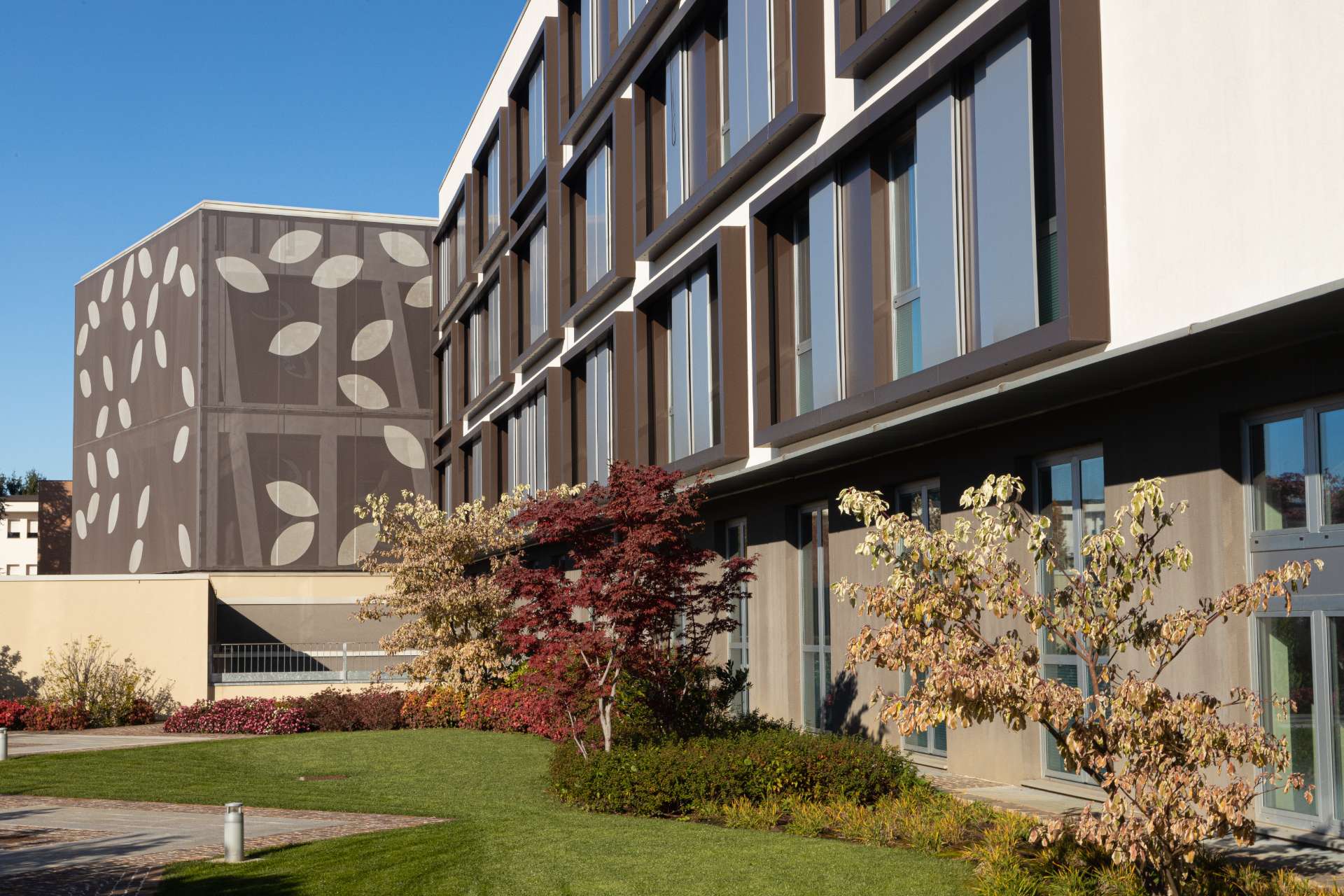 RSA Comune di Parabiago
Importo: € 18 mln
Strumento: locazione finanziaria
Durata: 15 anni
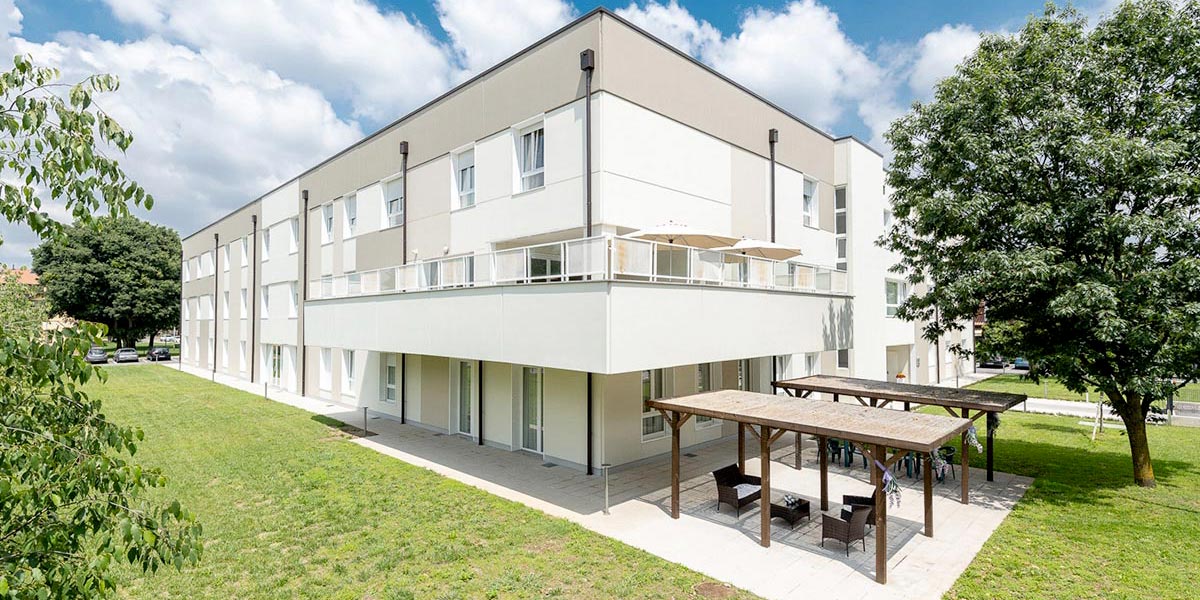 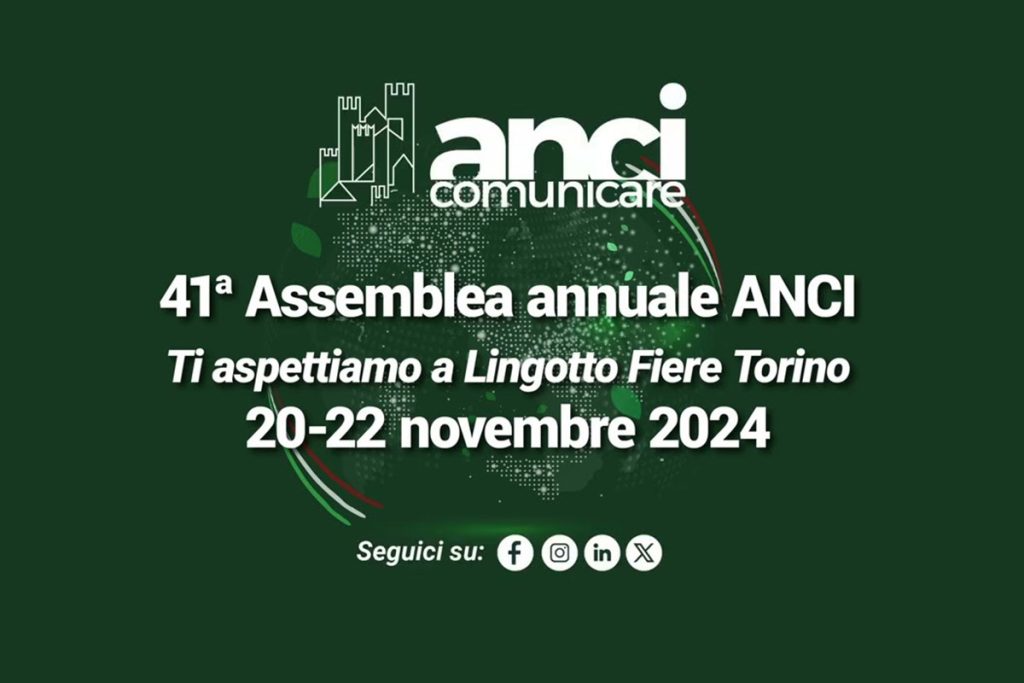 Vi Aspettiamo allo stand n. 141
Contact us:
m.farina@demosion.it
info@demosion.it

https://demosionconsulting.it 
  Dott. Manuel Farina CEO & Business Manager    

             
        +0254107567
         
        +393440174028


PEC: demosionconsulting@mypcert.it
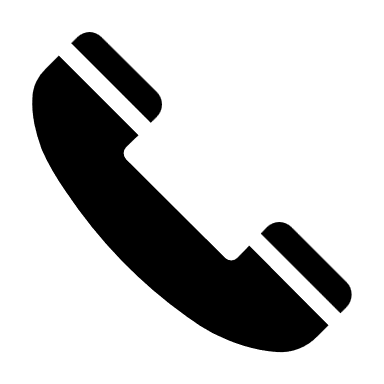 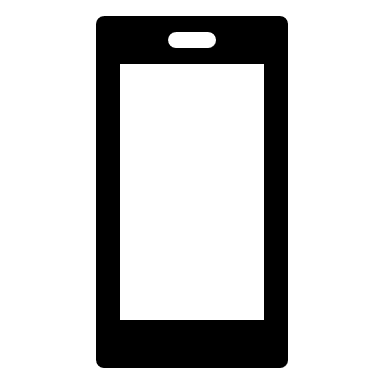